The Market Risk PremiumBased on Duke’s CFO Survey
John Graham
Duke University
Fuqua School of Business
Equity Market Risk Premium:
2
Market risk premium measures the return per unit of risk (and beta measures units of risk)
3
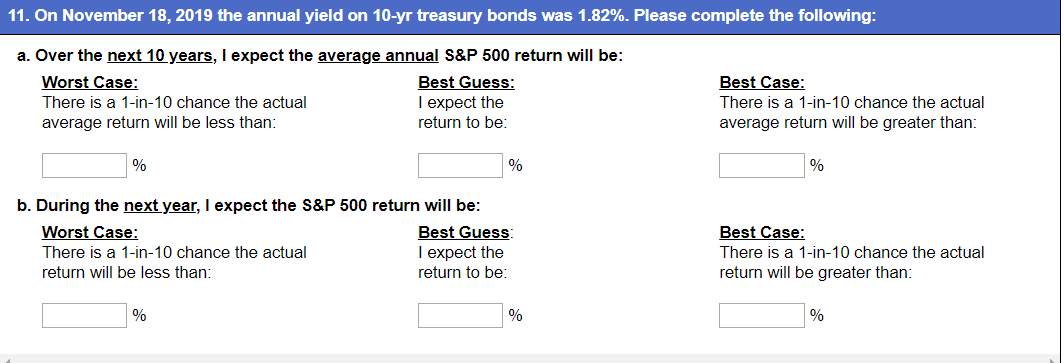 [Speaker Notes: WILL I HAVE ENOUGH TIME TO GO OVER Dupont 2 CAREFULLY?]
The Expected Equity Risk Premium
Forward-looking view from U.S. CFOs
Source: Graham and Harvey (SSRN)
[Speaker Notes: Nomura … post reading online]
Equity Market Risk Premium:
5
Market risk premium measures the return per unit of risk (and beta measures units of risk)


rm should include all investments (stocks, bonds, real estate, international, etc.)
We use the return on the S&P 500 as a proxy

Long-term vs. short-term rf  
Traditionally, use T-bills
Recently, some use longer term rate, like the 10-yr T-bond. (Previous graphic does this.)

Traditionally the risk premium measured as a historical average 
Gather annual data on rm − rf for many years, then take an average
Risk premium averages about 7% if you use 100 years of US data and short-term bills for rf 

The CFO Survey based risk premium is forward-looking (an expectation of the future)
We do not ask for the “risk premium” a CFO’s company uses, we ask for their expected market return
The Expected Equity Risk Premium
Forward-looking view from U.S. CFOs
6
Sept 2020
Average
March 2022
Source: though end of 2019 Graham and Harvey (SSRN); Recent: Duke/FED
[Speaker Notes: Nomura … post reading online]
Expected Stock Market Returns
7
Sept 2020
Average
March 2022
[Speaker Notes: Nomura … post reading online]
Expected Stock Market Returns
8
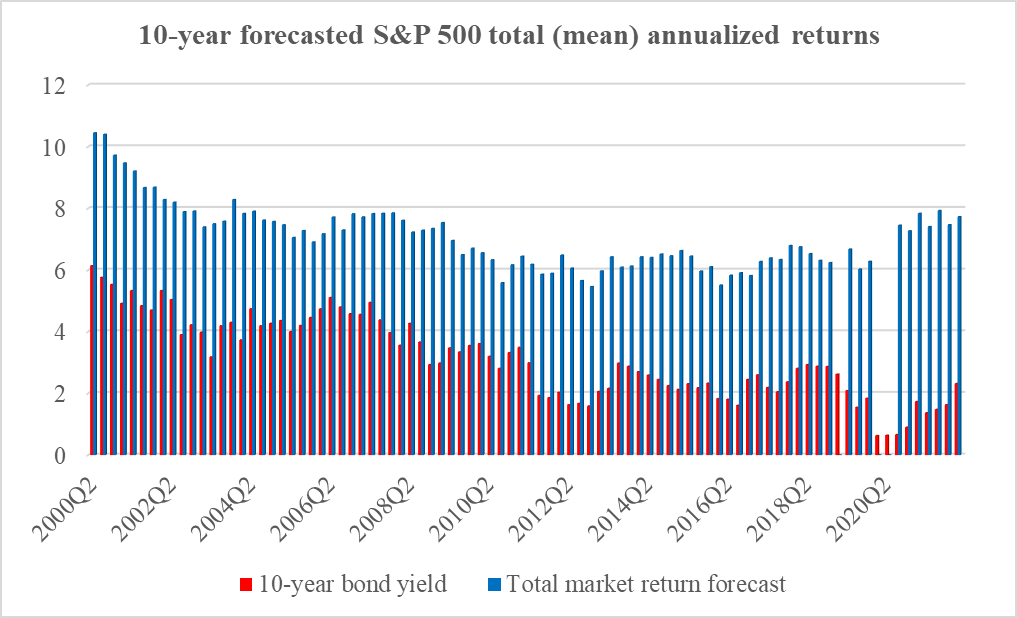 Sept 2020
Average
March 2022
Does ‘momentum’ explain recent increase in risk premium?
9
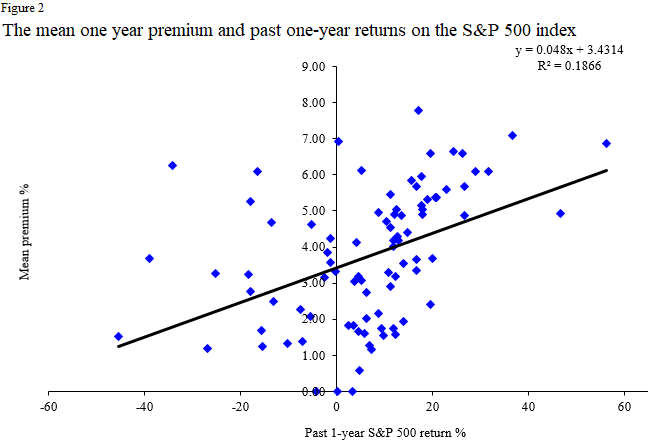 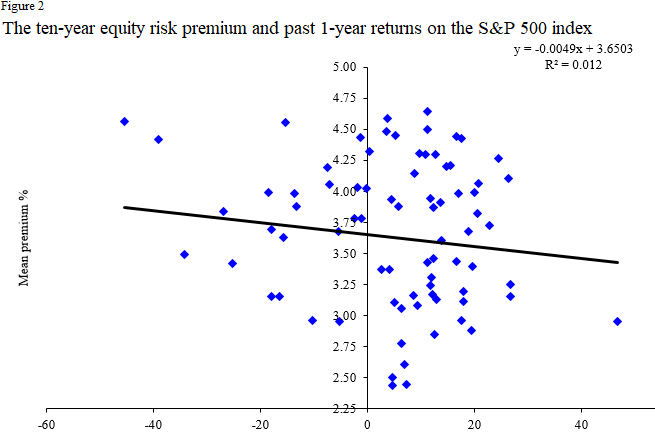 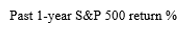 Source: Graham and Harvey (SSRN)
[Speaker Notes: Nomura … post reading online]
The Expected Equity Risk Premium
Forward-looking view from U.S. CFOs
10
Sept 2020
Average
March 2022
Source: though end of 2019 Graham and Harvey (SSRN); Recent: Duke/FED
[Speaker Notes: Nomura … post reading online]
Market Risk Premium for Various Countries (2021)
11
Source: Fernandez, Banuls, Acin (SSRN), survey asks profs and practitioners “what market risk premium do you use?”
[Speaker Notes: WILL I HAVE ENOUGH TIME TO GO OVER Dupont 2 CAREFULLY?]
U.S. Market Risk Premium for Various Years
12
Source: Fernandez, Banuls, Acin (SSRN)
Source: Ivo Welch, SSRN and Journal of Business
[Speaker Notes: WILL I HAVE ENOUGH TIME TO GO OVER Dupont 2 CAREFULLY?]
Market Risk Premium and Inflation
13
The market risk premium is a real quantity. 
Expected inflation is in both rm and rf, and therefore is subtracted out:


That said, there is a negative relation between inflation and real growth
the risk premium increases during recessions. 

Recessions often follow inflation surges (see next slide). 
CFOs assigned a higher probability of recession in most recent survey.
Recessions Often Follow Inflation Surges
14
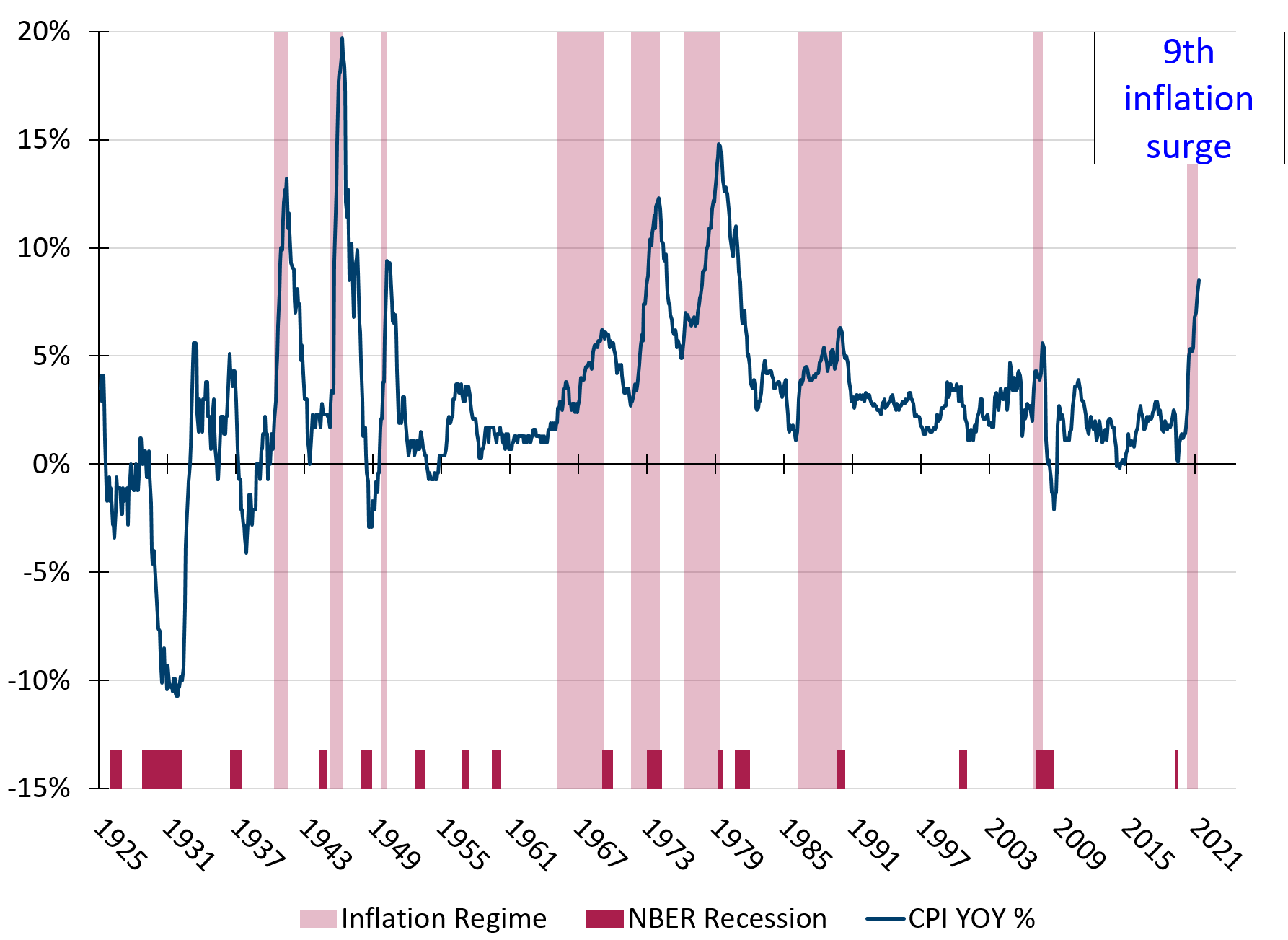 Headline CPI,
United States
Source: Cam Harvey, 2022
[Speaker Notes: If a recession occurs, we might expect to see the market risk premium increase]
Hurdle Rates, Interest Rates, and the Cost of Capital
15
Hurdle Rate
6%
WACC
Source: Graham, Corporate Finance and Reality
[Speaker Notes: Hurdle rates are not interest rate sensitive. Is investment? (Sharpe and Suarez)
 cash flows likely matter more than discount rates in explaining the dynamics of corporate investment]
The Expected Equity Risk Premium
Forward-looking view from U.S. CFOs
16
Sept 2020
Average
March 2022
Source: though end of 2019 Graham and Harvey (SSRN); Recent: Duke/FED
[Speaker Notes: Nomura … post reading online]
The Expected Equity Risk Premium
(Same as Slide 6 except relative to T-note)
17
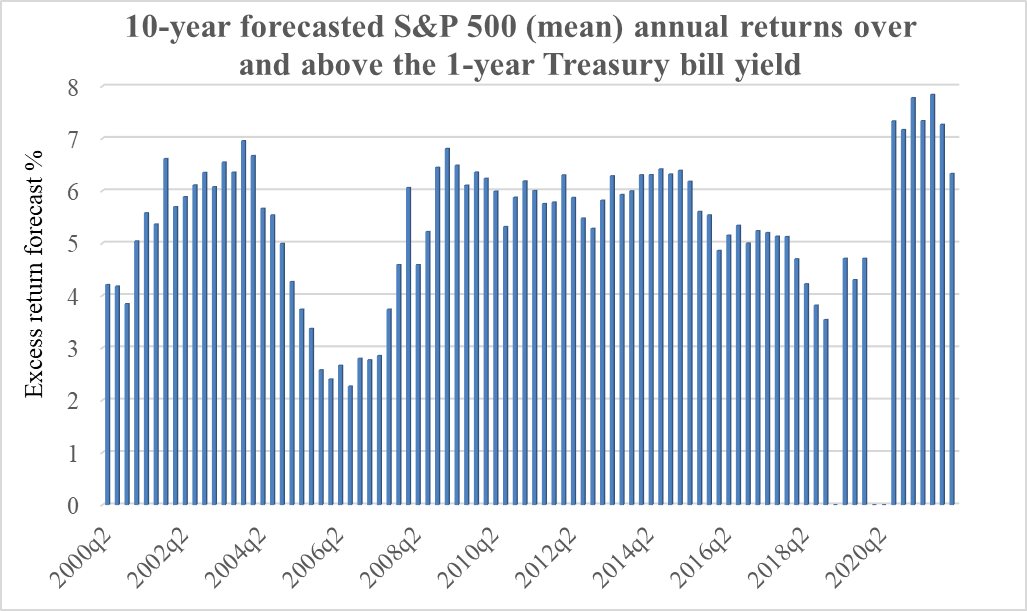 Sept 2020
Average
March 2022
Source: Graham and Harvey (SSRN); Recent: Duke/FED
[Speaker Notes: Nomura … post reading online]
Expected Equity Risk Premium
(Similar to Slide 6 except 1-yr rM minus 1-yr T-note)
18
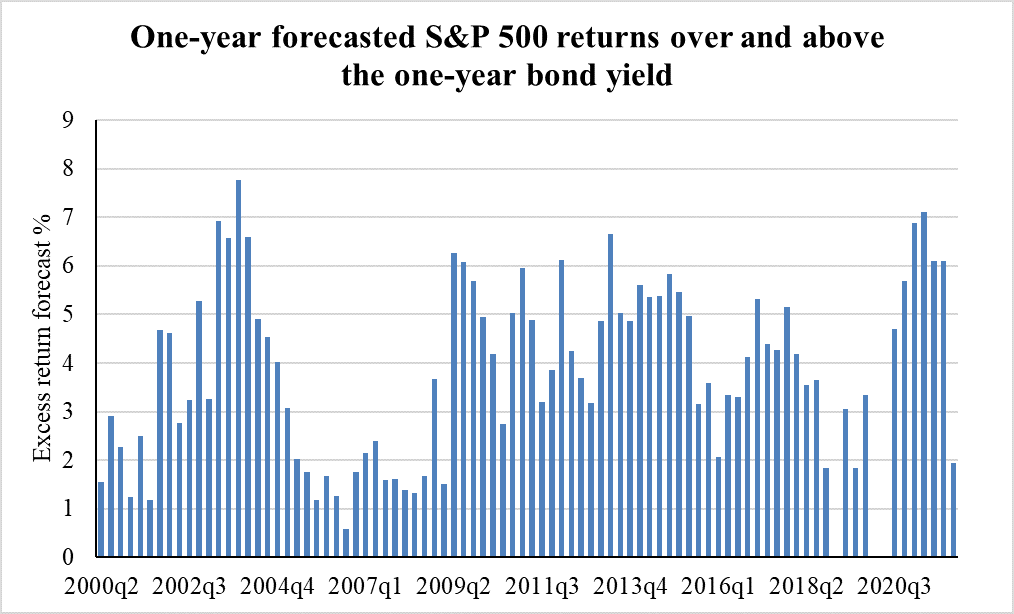 Sept 2020
Average
March 2022
Source: Graham and Harvey (SSRN); Recent: Duke/FED
[Speaker Notes: Nomura … post reading online]